МУНИЦИПАЛЬНОЕ БЮДЖЕТНОЕ ДОШКОЛЬНОЕ ОБРАЗОВАТЕЛЬНОЕ
 УЧРЕЖДЕНИЕ «ДЕТСКИЙ САД №5 «АНТОШКА» П.ОКТЯБРЬСКОЕ
 КРАСНОГВАРДЕЙСКОГО РАЙОНА  РЕСПУБЛИКИ КРЫМ 
(МБДОУ «ДЕТСКИЙ САД №5 «АНТОШКА»)
(П. ОКТЯБРЬСКОЕ)


Предметно – развивающая среда 
в подготовительной  к школе группе №14
«Дельфинчик»
Воспитатель: Глухова И.В.    

2024 г.
Организация РППС в соответствии с требованиями
Групповое помещение
Образовательная область «Социально – коммуникативное развитие»
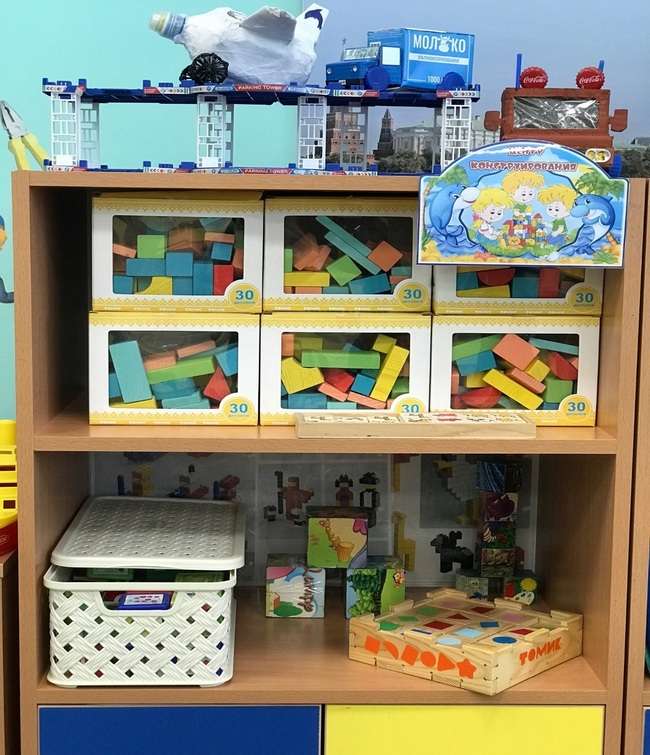 «Строители»
При проектировании РППС учтен гендерный принцип реализации возможностей для девочек и мальчиков
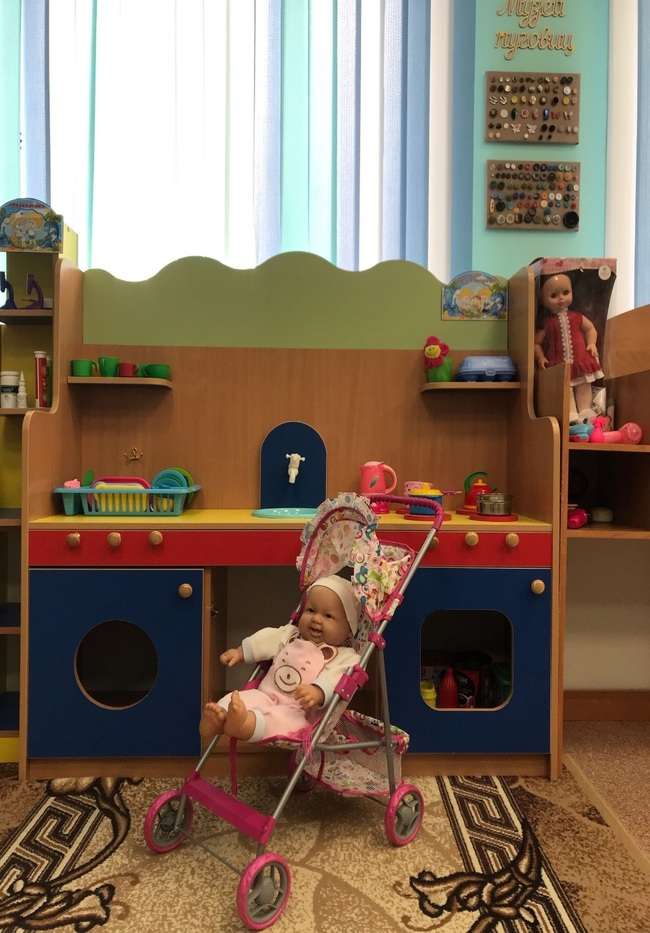 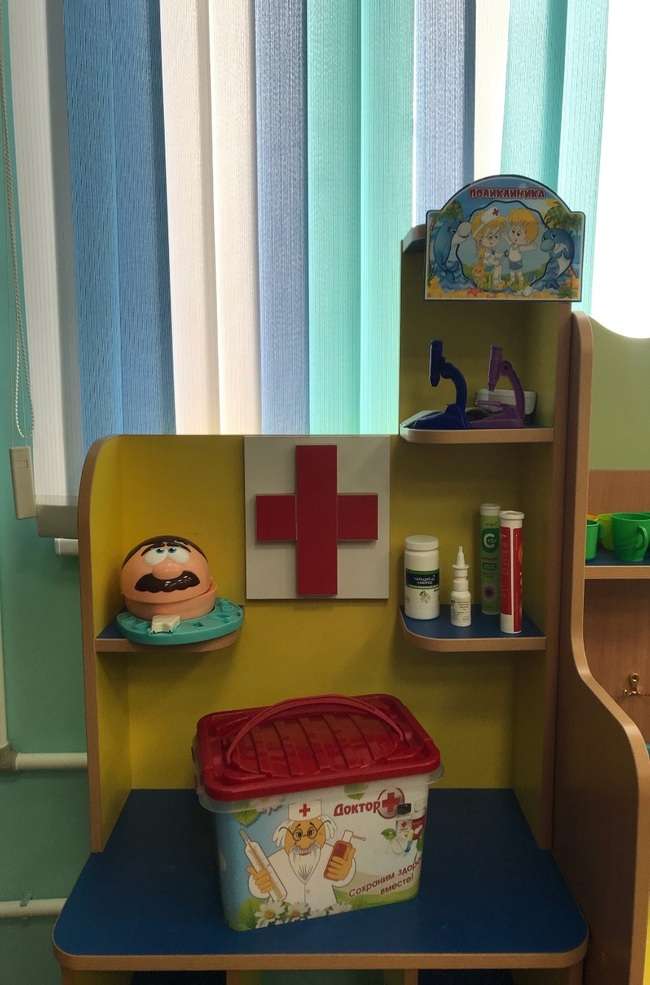 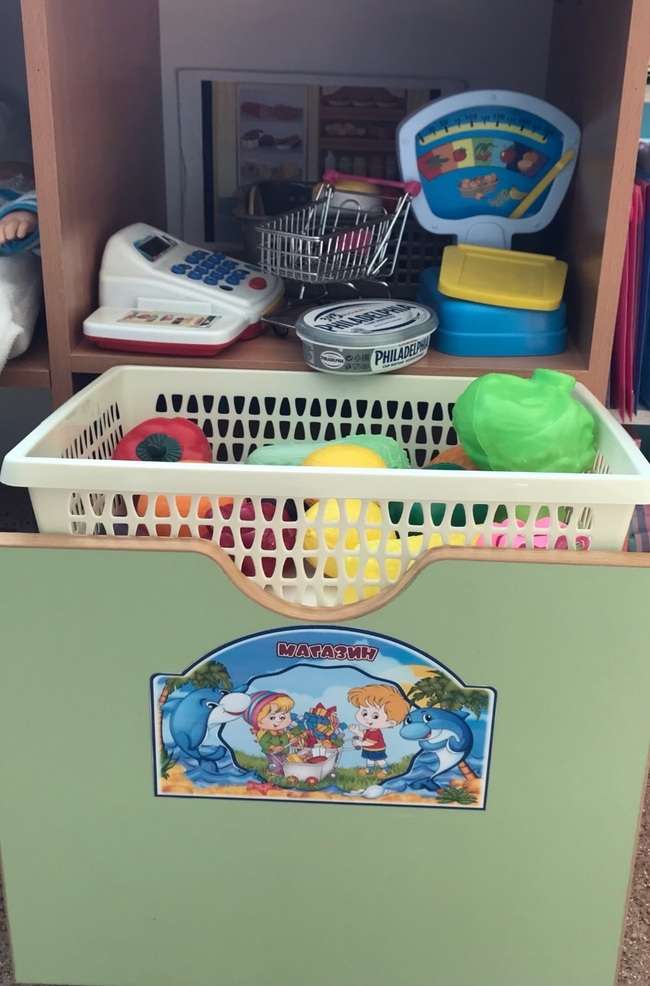 «Аптека»
«Дочки матери»
«Супермаркет»
Уголок безопасности
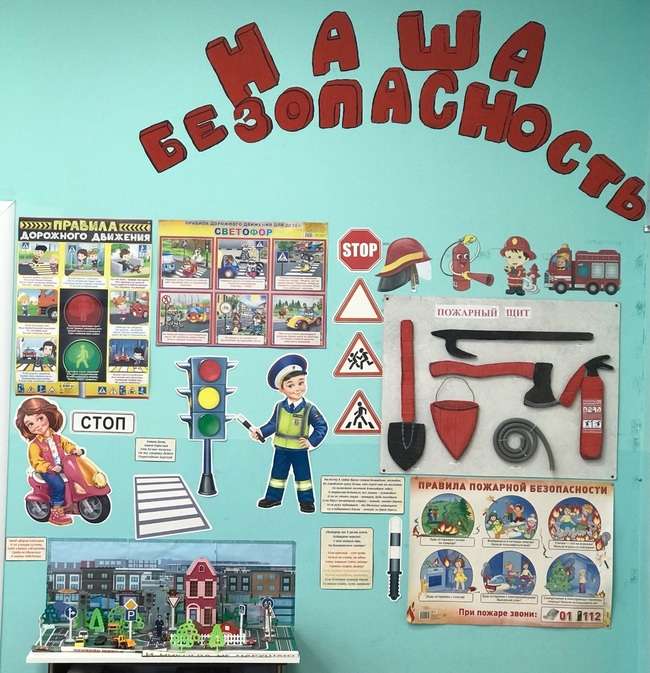 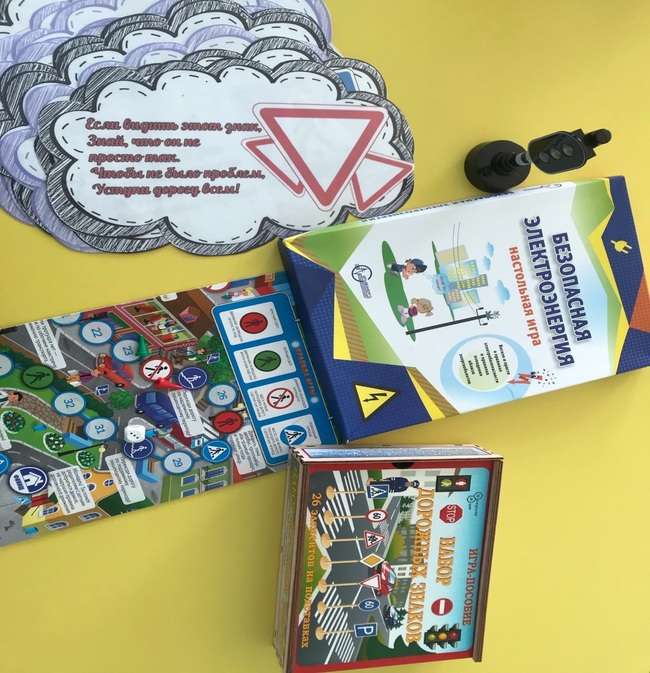 Образовательная область «Речевое развитие»
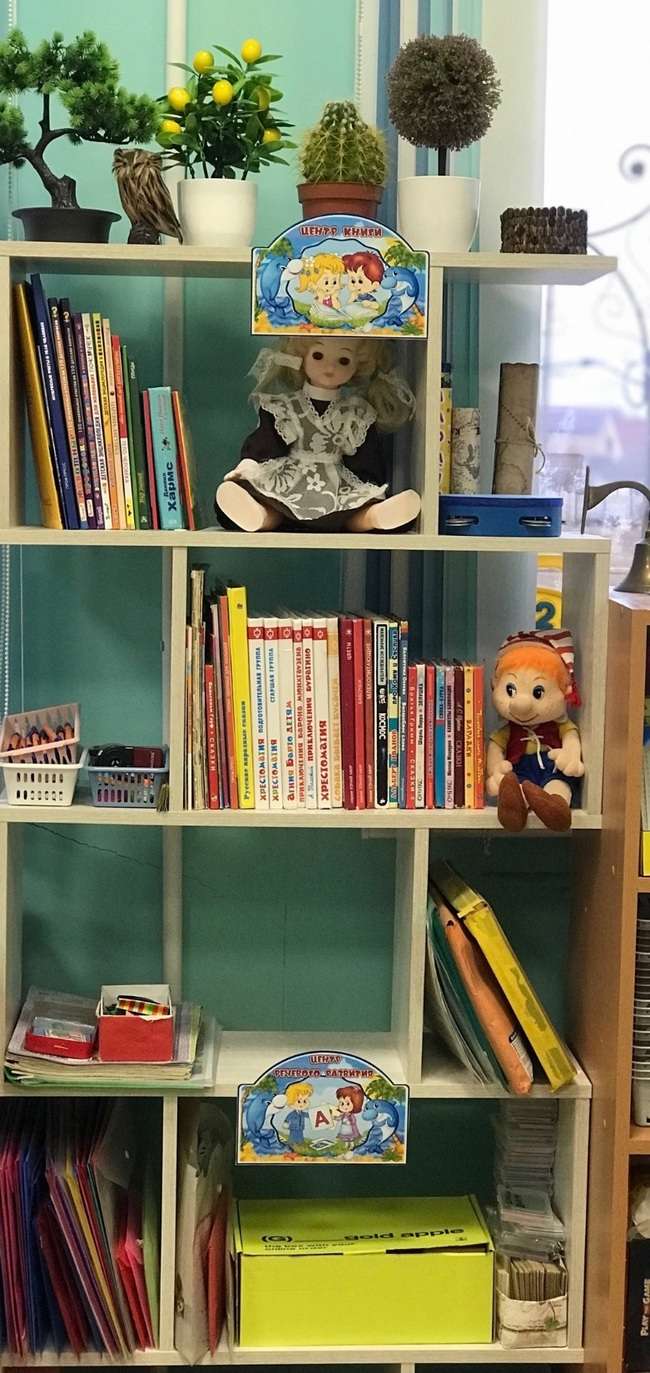 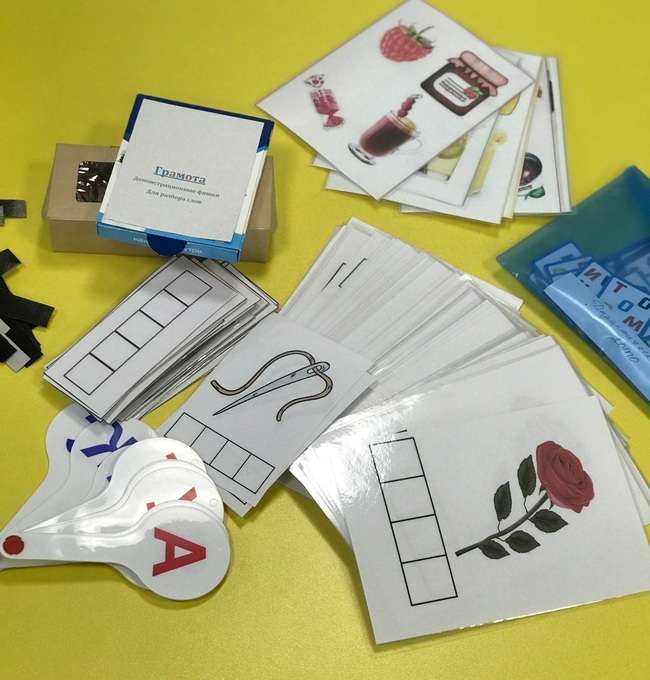 Образовательная область «Художественно-эстетическое развитие»
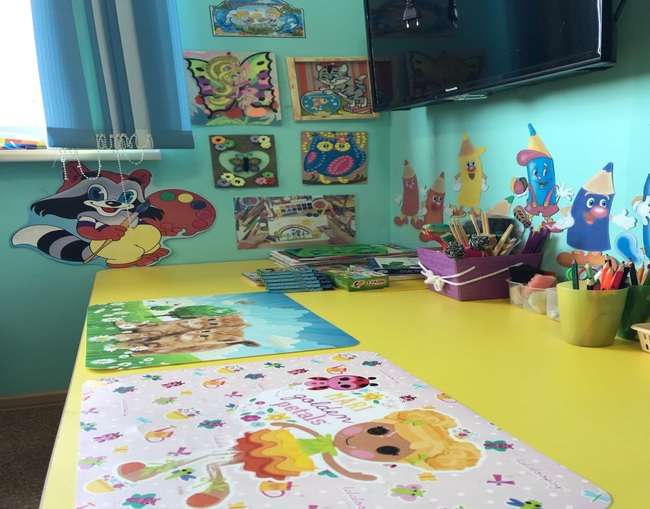 Уголок творчества
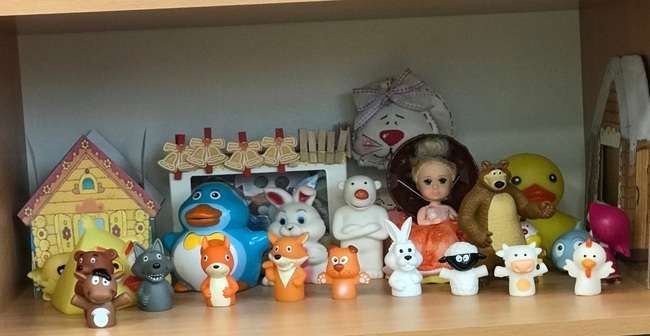 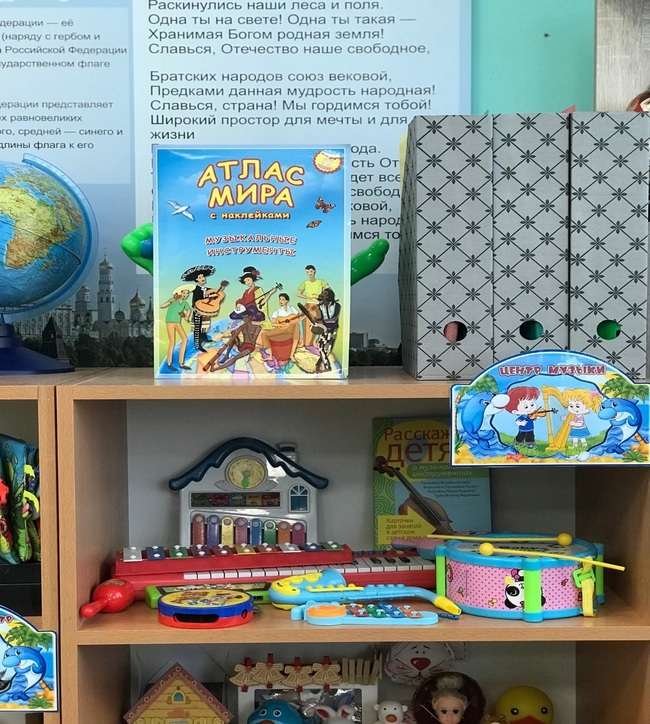 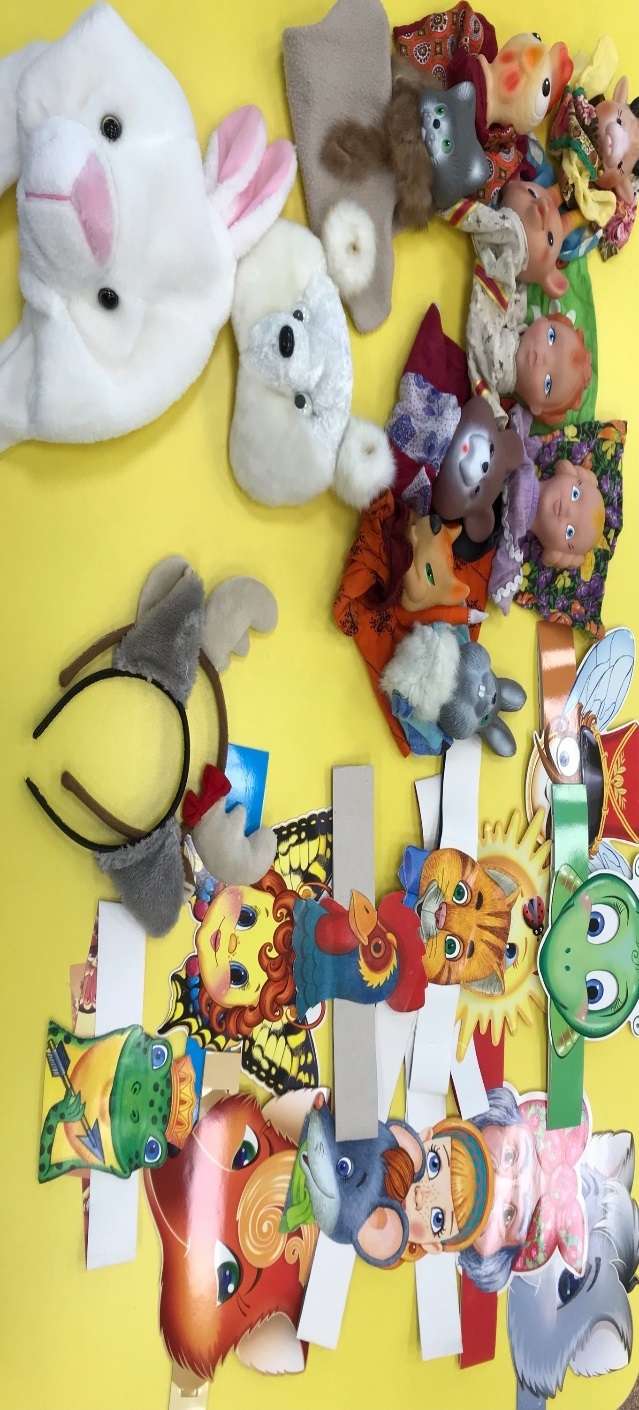 Музыкальный уголок
Театрализованный  уголок
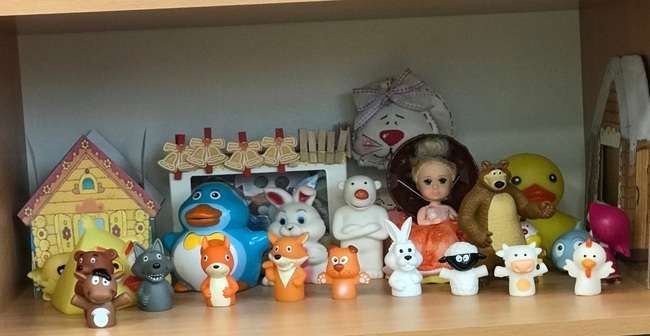 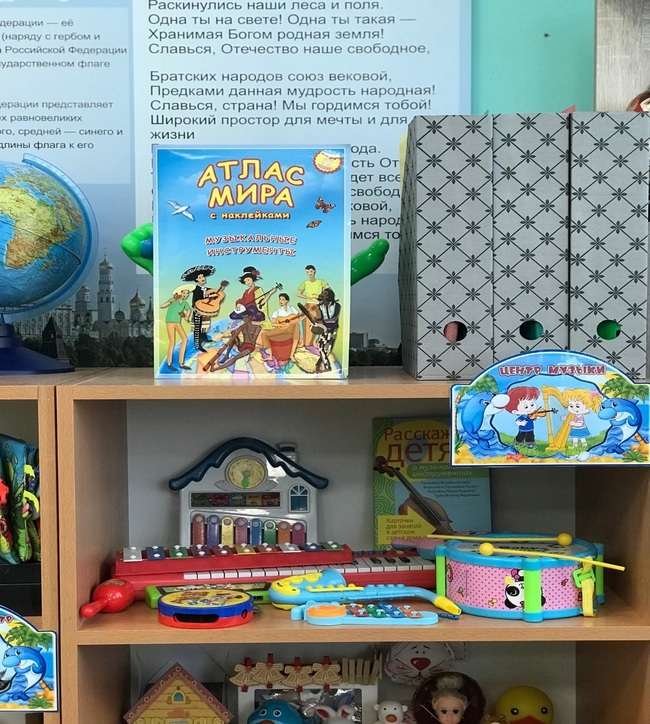 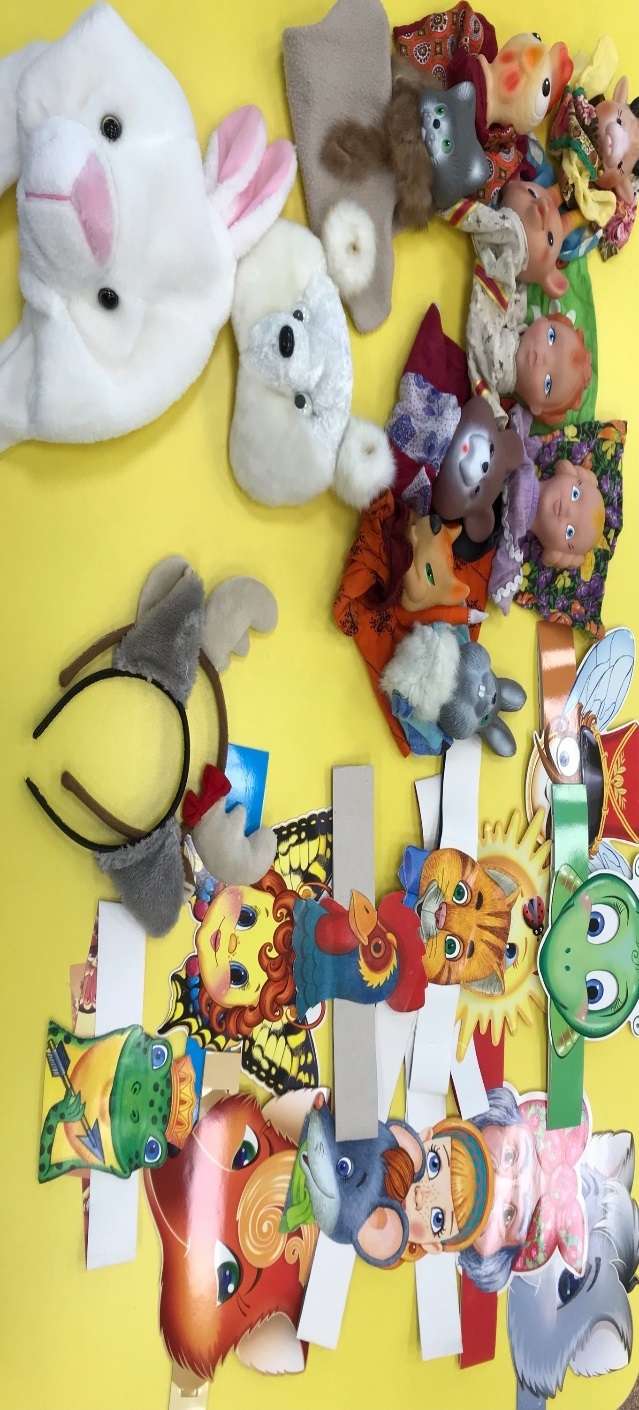 Музыкальный уголок
Театрализованный  уголок
Образовательная область «Познавательное развитие»
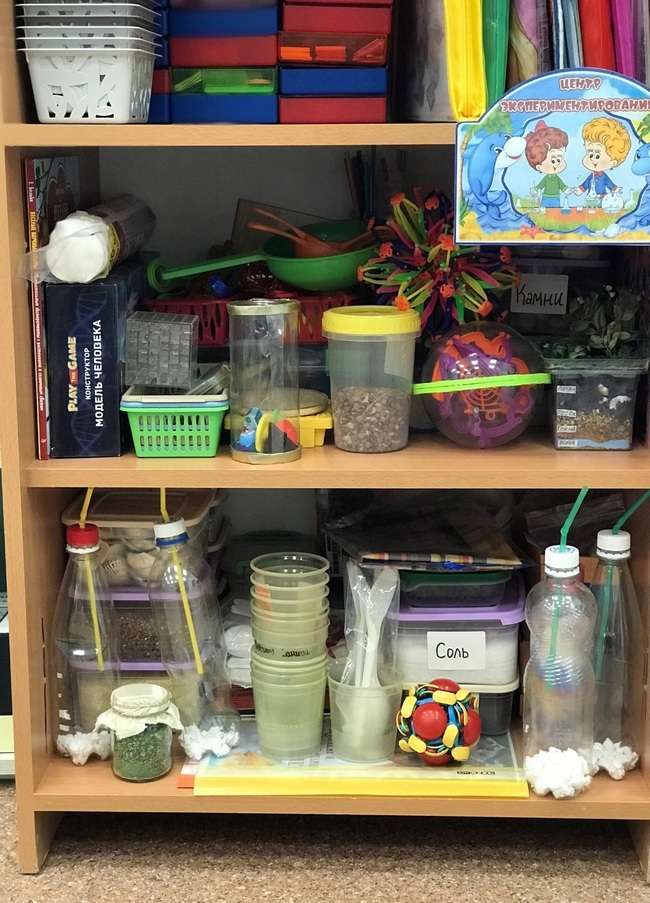 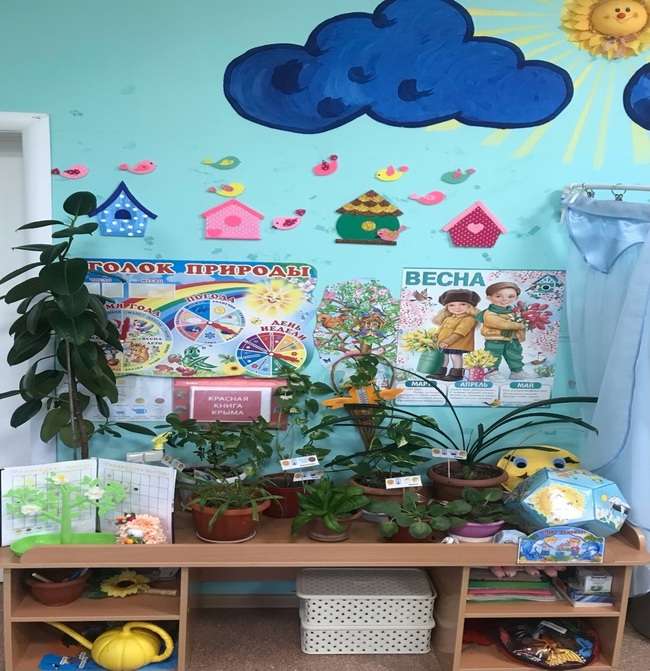 Уголок экспериментальной деятельности
Уголок природы
Математический уголок
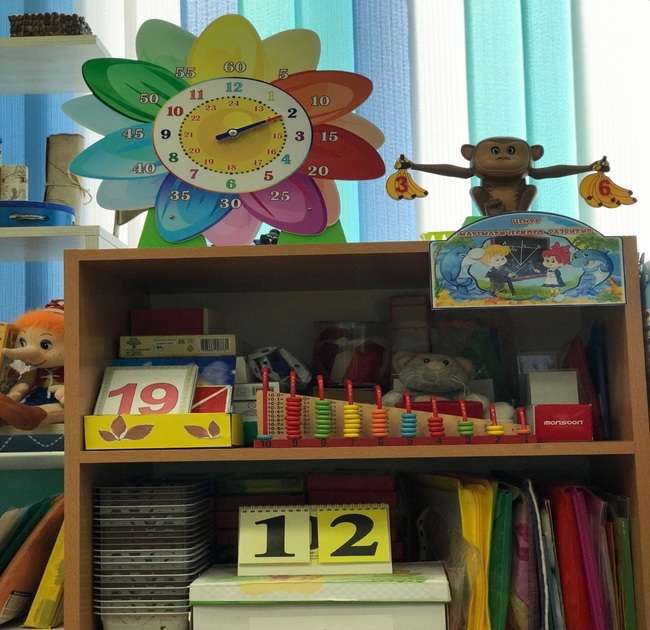 Познавательные игры
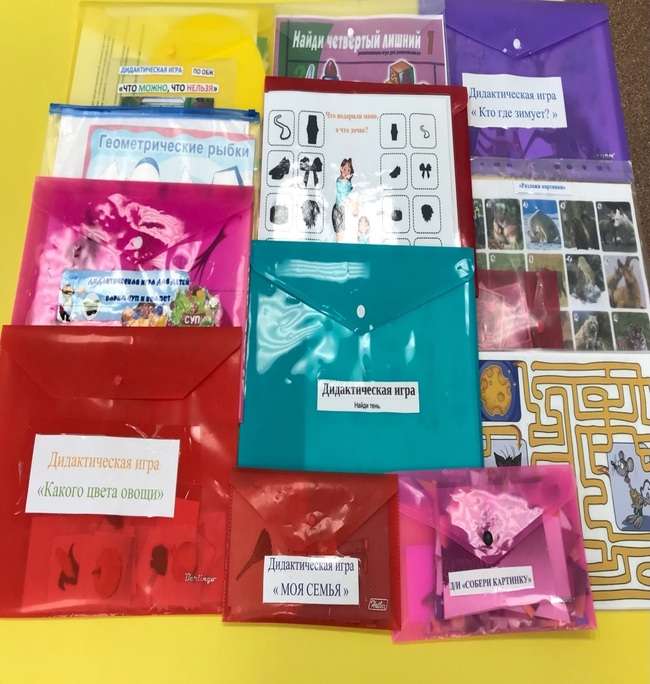 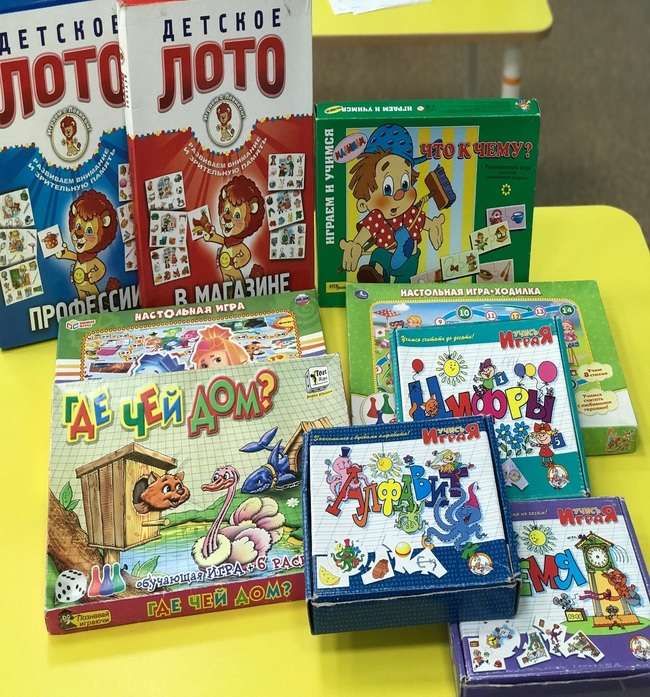 Региональный  аспект
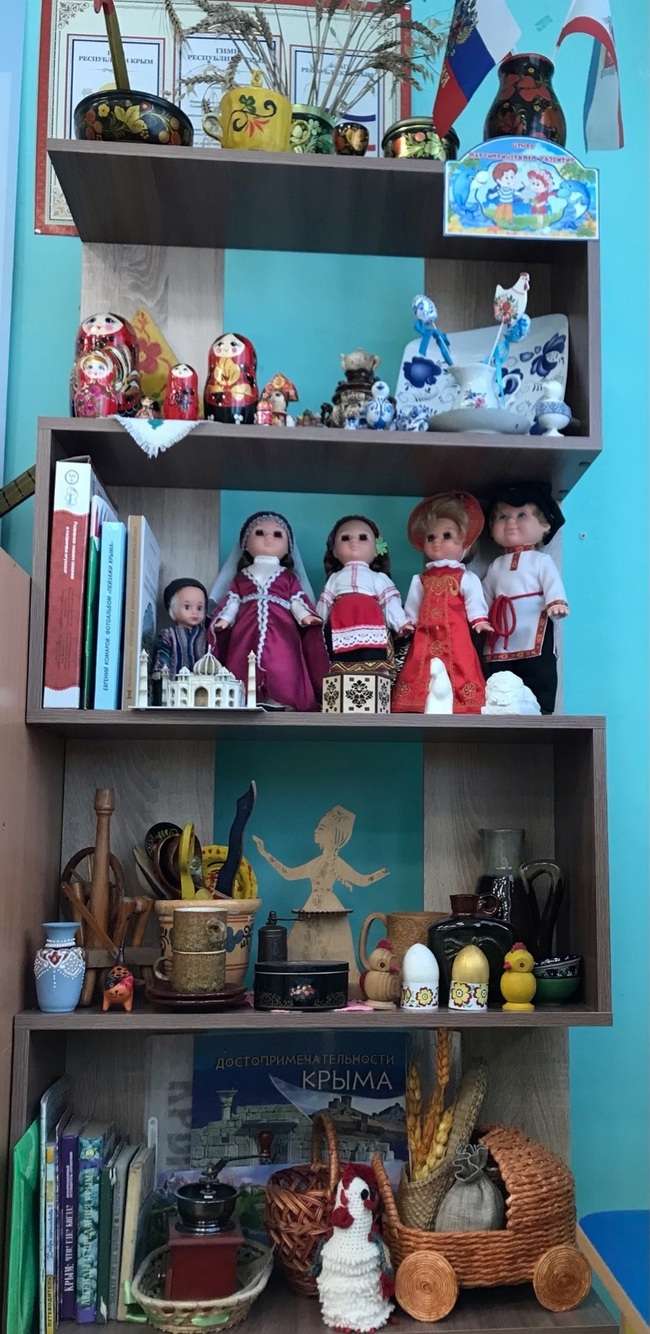 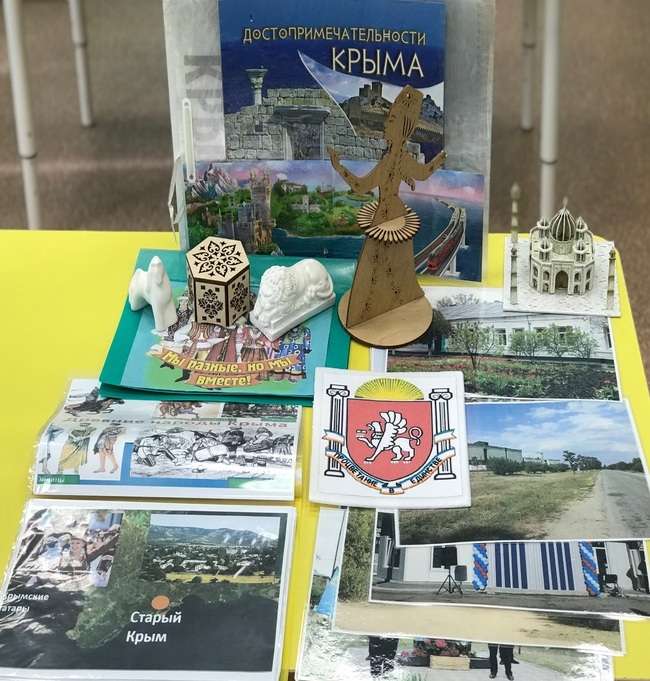 Мини музеи
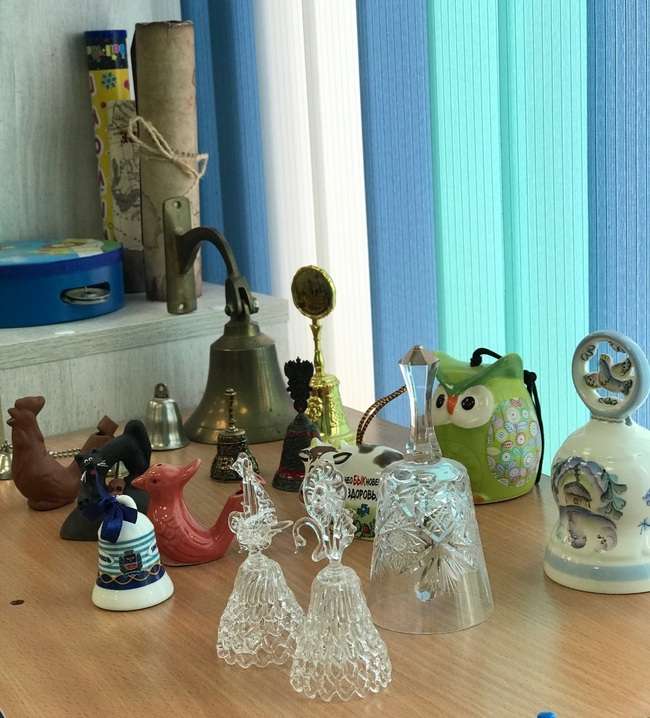 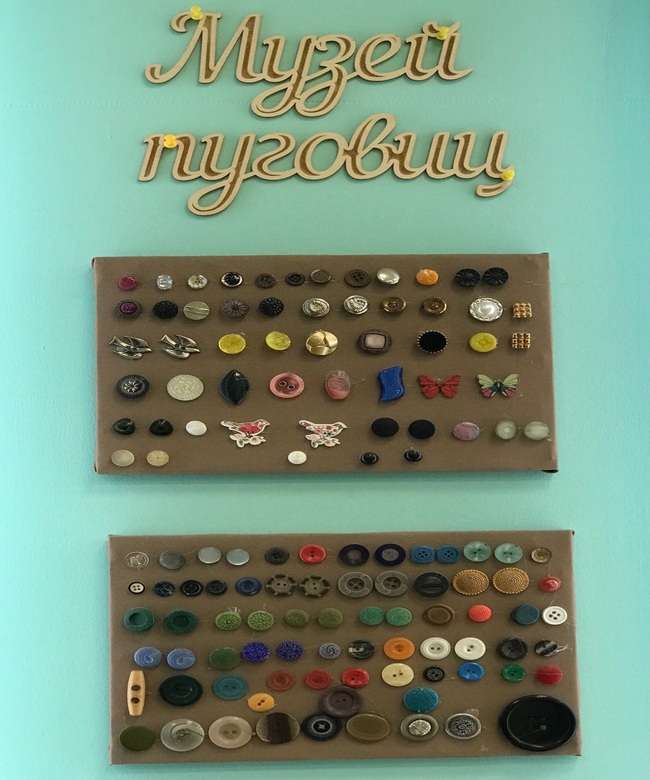 Образовательная область «Физическое развитие»
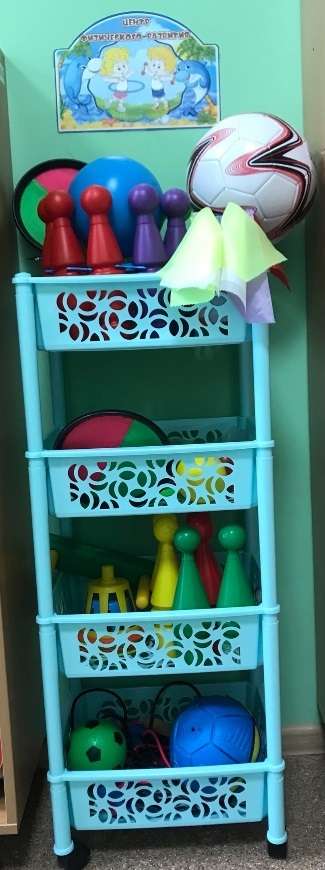 Использование площади группы для развития детей
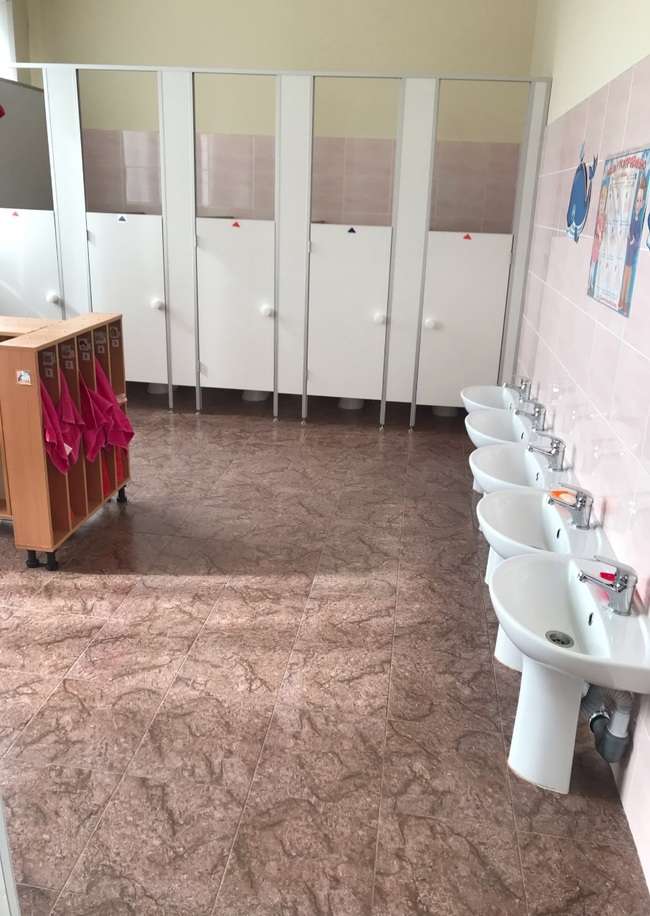 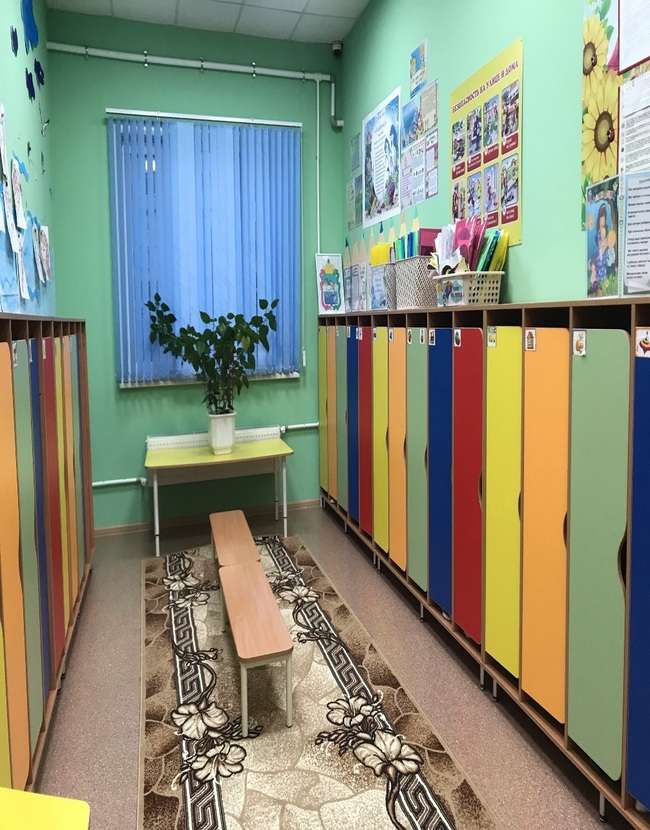 Реализация индивидуального подхода в организации РППС
Герб, девиз группы
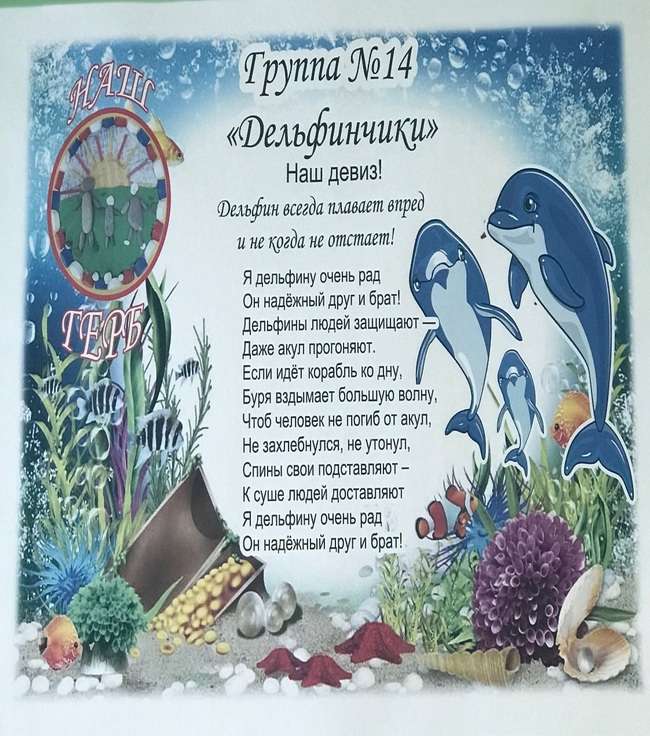 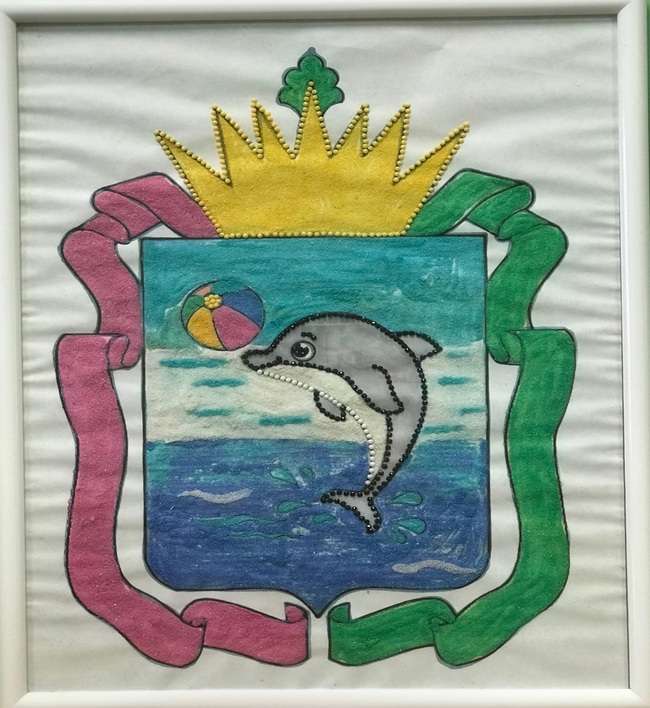 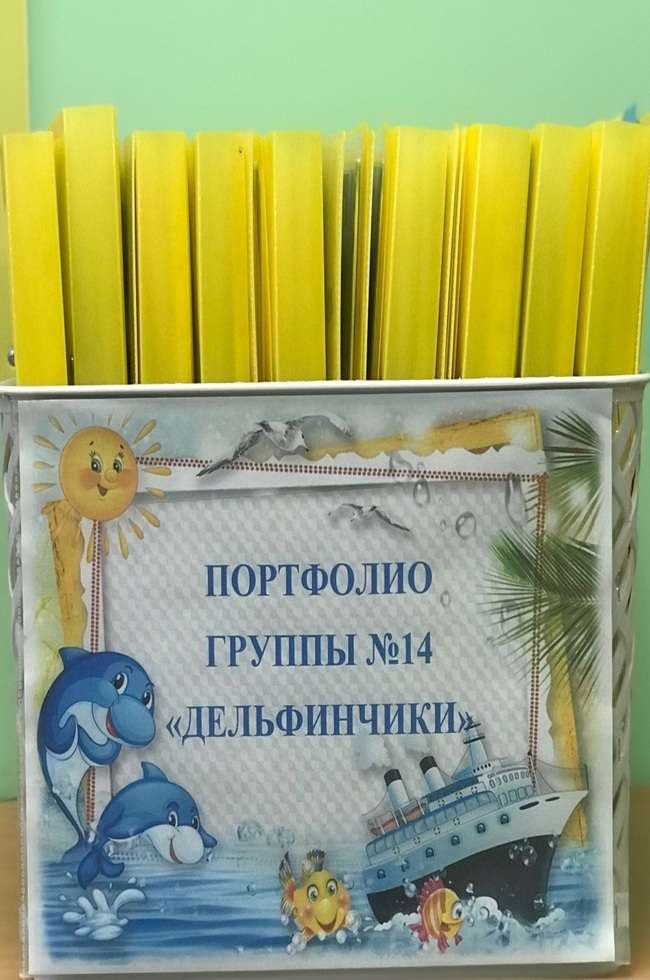 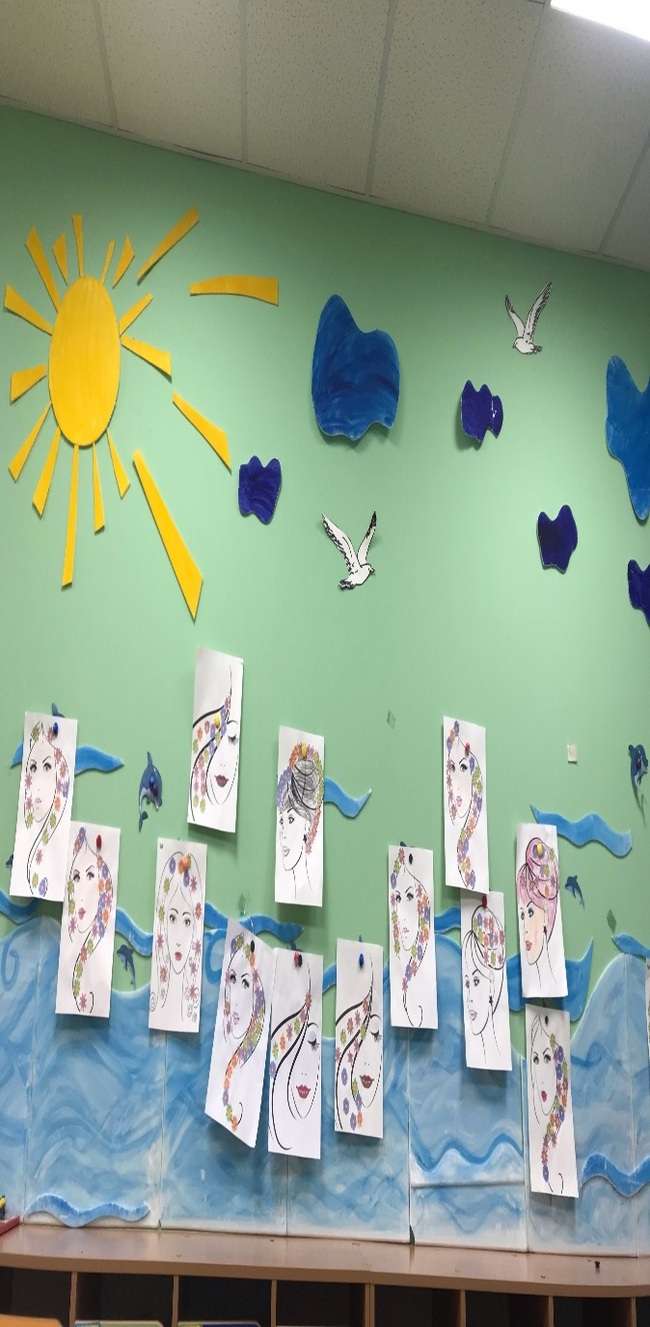 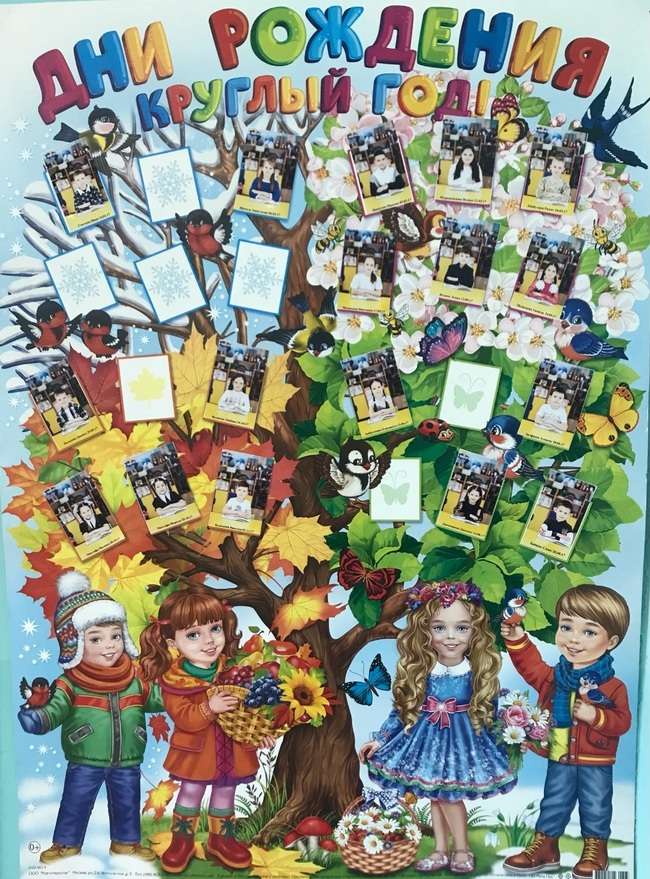 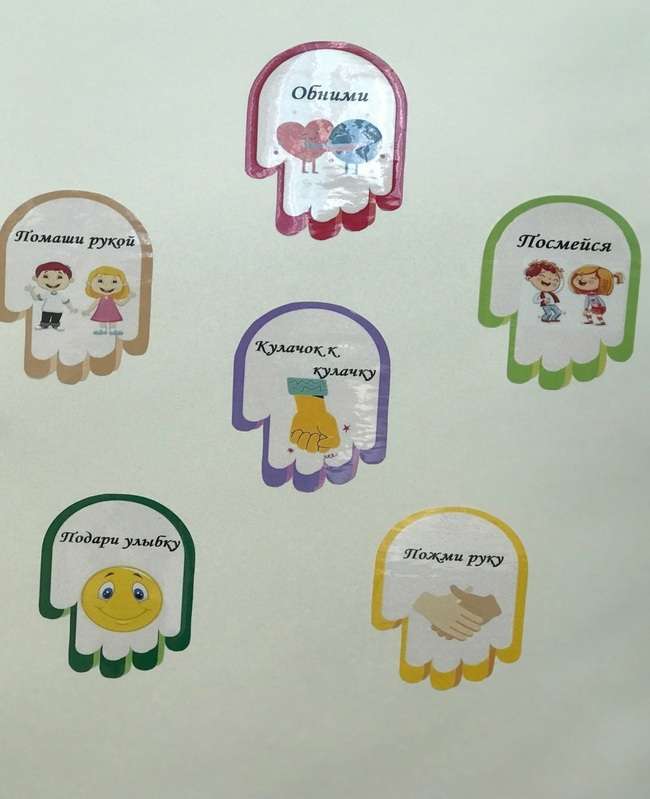 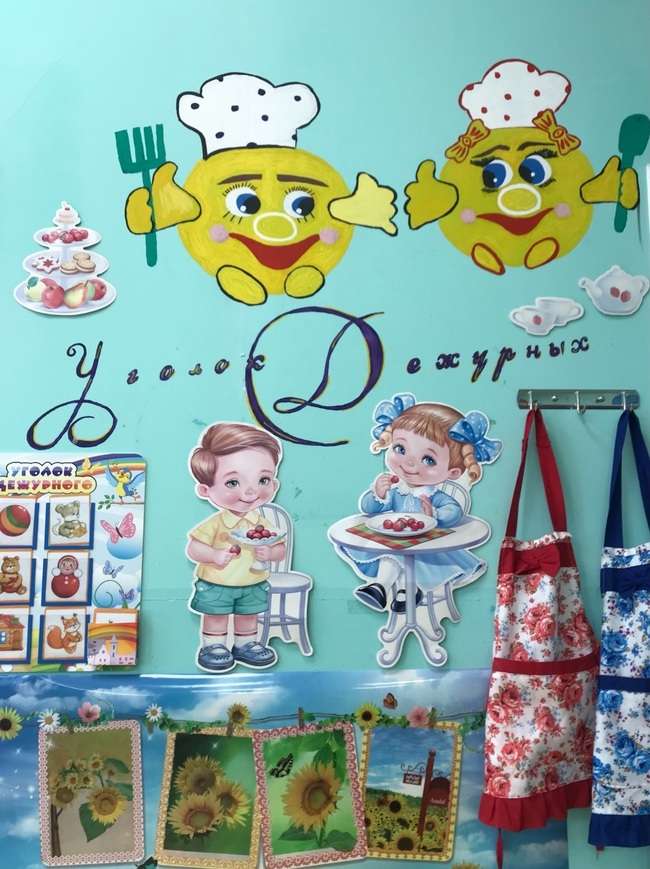 Уголок уединения
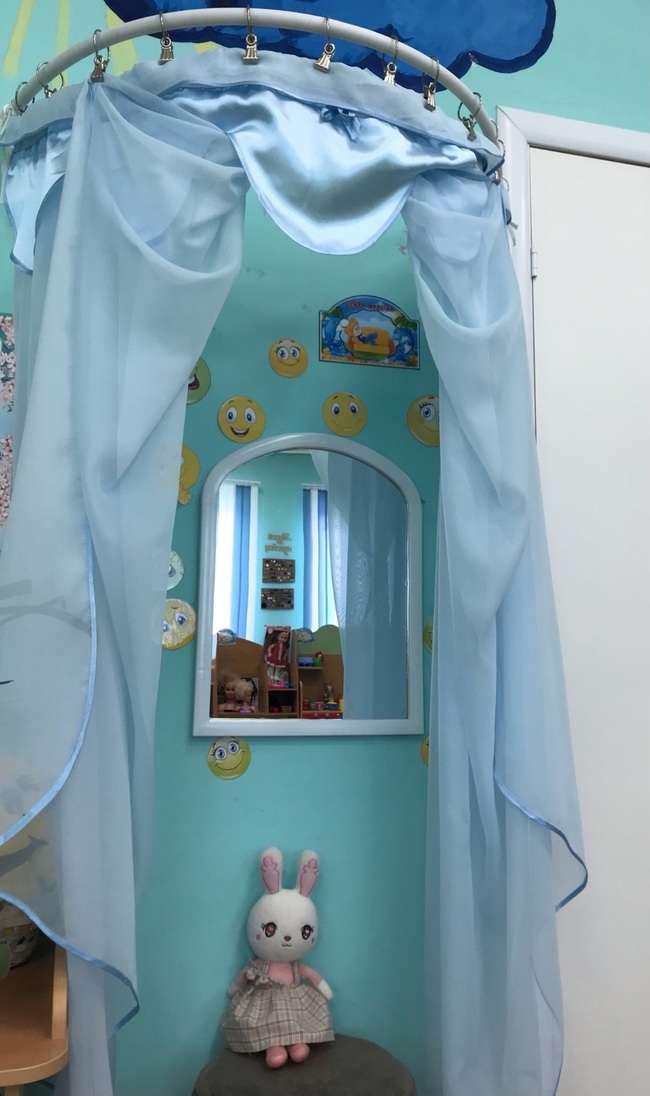 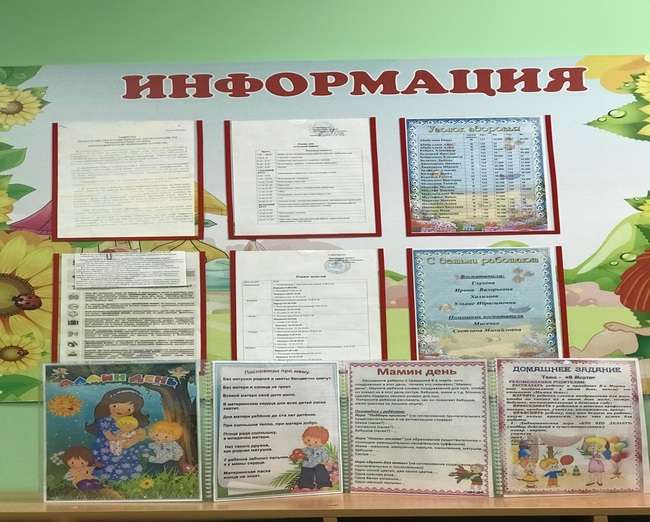